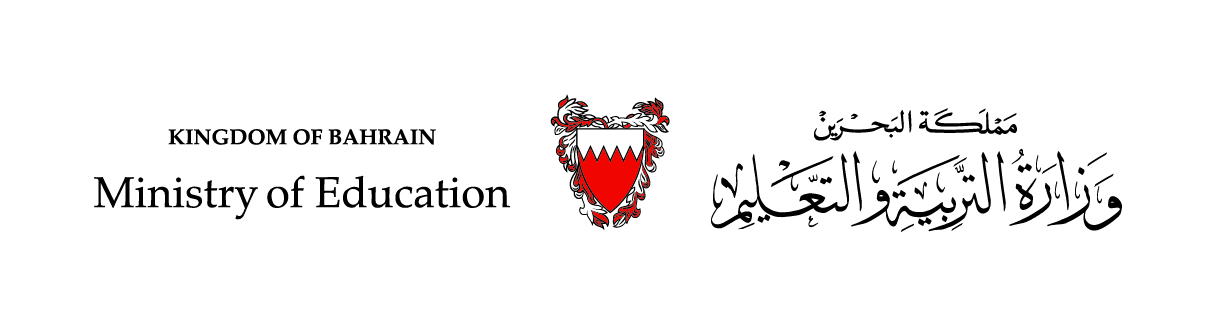 New Language Leader 2Class 11English 202Unit 11 - Lesson 2Direct and reported speech
[Speaker Notes: Dear grade 11 student, welcome to this presentation which is going to cover lessons 2 from unit 11 of New Language Leader 2.
.]
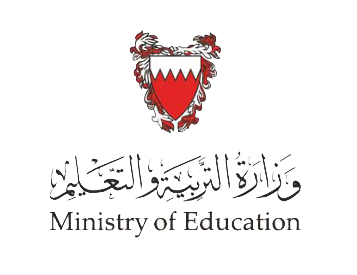 Objectives
By the end of the lesson, you should have, 

 identified the use of direct and reported speech.
distinguished between direct and reported speech.
Written sentences using reported speech.
2
[Speaker Notes: This presentation is going to help you achieve the objectives stated in front of you .please be informed that you should press the enter key to move to the following slide, once you understand the instructions and the content of each slide . 
Remember you need to have your textbook, a pen or a pencil and a notebook in front of you . You may also need a dictionary.
When you are ready , press the “enter” key to move on to the next slide.]
Read the following sentences and note the differences.
Direct Speech
Reported Speech
Statement
- Reported speech (indirect speech) is used to communicate what someone else said, but without using the exact words.
- It usually used to talk about the past.
Imperative
Ministry of Education-2020
[Speaker Notes: Ok .Lets’s start by defining the reported speech . Reported or indirect speech is used to communicate what someone else said ,but without using the exact words.
The reported speech is usually used to talk about the past, so we normally change the tense of the words spoken. For example , She said , “The sink is clogged –up.” = this statement is in direct speech .when we report what she said to another person the statement becomes as follows She said that the sink was clogged –up.
As we can see the inverted commas are removed and the verb to is turs into was .For further explanations press the enter key to move to the following slide .]
Converting Direct to reported speech
Ministry of Education-2020
[Speaker Notes: As we mentioned earlier The tenses, word-order, pronouns in the indirect speech  may be different from those in the direct speech sentence.
The table in front of you shows the change in tenses  when changing the sentence from direct speech to reported  speech.  For example, if the verb is in the present in the direct speech it turns into the past simple in the reported speech. 
Click the enter key for more details in the following slide.]
summary of Reported speech rules
Simple present
Simple past
Past prefect
Present prefect
Simple past
Past perfect
Converting direct to reported speech.
Remember: when changing direct to reported speech there will be changes in the tenses, pronouns, place and time words as shown in the table.
Ministry of Education-2020
Converting  imperative to reported speech
Ministry of Education-2020
[Speaker Notes: As we mentioned earlier The tenses, word-order, pronouns in the indirect speech  may be different from those in the direct speech sentence.
The table in front of you shows the change in tenses  when changing the sentence from direct speech to reported  speech.  For example, if the verb is in the present in the direct speech it turns into the past simple in the reported speech. 
Click the enter key for more details in the following slide.]
example
Model answer
Read the statements in direct speech and Complete the reported speech statements.
1.Lena said, “Our kitchen sink is clogged up.”  Lena said that their kitchen sink 0 was clogged up.                                                                                                
2.Marcos told Lena, “Your landlord sounds awful. ”  Marcos told Lena that 1--------- landlord 2--------------------awful.                                                                                                         
3.Marcos told her, “You have rights. ” Marcos told her 3-----------------------------.                                                                                                                                                           4.She said, “I don’t want to complain.”  She said 4 -----------------------------------------------.
her
sounded
that she had rights
that she didn’t want to complain
Ministry of Education-2020
[Speaker Notes: Now that you are familiar with the reported speech , read the statements in direct speech and complete the reported speech statements.  When you are done , press the enter key to check your answers .
Good . Now check your answers and correct the wrong ones .
Once you are done , press the enter key to move to following slide .]
B. Imagine that a plumber gives you the following advice for taking care of your plumbing. Rewrite each imperative as reported speech.
example
Model answer
1.“Pay attention to your drains.” (tell) 0 He told me to pay attention to my drains.                                                     2.“Pour boiling water down the drain once a month.” (tell)  1 --------------------------------------------------------                                                                             3.“Put a screen over the drain.” (say)    2 ------------------------------------------------------------------------------------                                                                                                                4.“Don’t throw paper towels into the toilet.” (tell) 3 ---------------------------------------------------------------------                                                                                            5.“Call me as soon as you have a problem.” (ask) 4  --------------------------------------------------------------------------
He / She told me to pour boiling water down the drain once a month.
He / She told me to put a screen over the drain.
He / She told me not to throw paper towels into the toilet.
He / She asked me to call him/her as soon as I have a problem.
Ministry of Education-2020
[Speaker Notes: Now . Imagine that a plumber gives you the following advice for taking care of your plumbing. Rewrite each imperative as reported speech. Use the reporting verb in parentheses. 
Once you are done , click the enter key to check your answers  .Correct the wrong answers .
Give yourself a Mark out of ……. / 5. Good!]
Thank you for  your perseverance and hard work
Ministry of Education-2020
[Speaker Notes: Great job! You did well today! Unfortunately, our presentation has come to an end.  Thanks for interacting.  We wish you have enjoyed and profited from it. 
Looking forward to our next lesson!  Good Bye!]